止めよう！憲法崩壊　日本国憲法と安保法制、平和的生存権と良心
志田陽子　武蔵野美術大学教授（憲法）
　　安保法制違憲訴訟原告
復習―2015年9月採決・2016年3月施行の法律群
合計で11の法案を一括審議
　　→改正法・新法ともに3月29日施行

■平和安全法制整備法　（日米安全保障法制）
　10の法改正

■国際平和支援法　　　（国連PKOへの協力）
　新設法案
2015年法制の骨子
基本確認――憲法は、国家が守る《国家の基本ルール》
「憲法」は国家に対して、
国民が生きるために必要なさまざまな権利を掲げ、
《国民のために働く》国家のあり方、とくに民主主義に沿った決定方式を、各種の統治ルールで確保している。
★国家がこれに則って運営されることが「立憲主義」。

★日本は一度、国家として崩壊した→このルールを立て直し、国家として蘇生した。
どう変わる？　→この国が、国の基本ルールと相いれないルールのもとに運営されていく可能性が。
立憲主義
《国民のために働く国家》のあり方を確定。家の土台にあたる部分。これを守る統治が「立憲主義」。

A　国民（主権者）の意思決定（民主主義）を支える基盤ルール、権力集中を防ぐルール

B　国民が生きるための権利（民主主義によっても奪えないもの）を掲げ、国家の任務を明確化
立憲主義の危機①
国家の政策が国家の基本法と合致しているかは国家存立の根本的問題。（ハザードに陥っている国家は相手にされない）

A　民主主義・手続き（上記の土台A）の問題
・国民が理解して議論できる状況ではなかった（内閣の解釈とガイドラインが先行）
・参議院での議決に関する問題
・上記の土台を回避する意思決定・運用のルートが、日米安保体制の中に作られたこと

B　平和主義の内実（上記の土台B）の問題
・国家が行ってはならない「統治ルール」としての9条への違背
・国家が国民の権利（平和的生存権）を侵害する、という違背
立憲主義の危機②
C　憲法改正と政府の一方的な行為によって、上記の「土台」がさらに外されていく流れにある
　　　
憲法改正、とくに緊急事態条項の導入

（事態宣言→法律と同じ効力をもつ政令　の意味）
立憲主義の危機③
実体的内容：「集団的自衛権」の行使を具体化した部分
　　自国が武力攻撃を受けていないのに武力行使が可能？　　　　　
後方支援内容の拡大
　　「かけつけ警護」と武器使用ルールの緩和
　　弾薬の運搬・提供の解禁、（平時から武器輸出解禁）

どちらも決定を下す仕組みが憲法に反する（主権問題＋シビリアン・コントロール問題）

！「指揮権密約」＝「戦争になったら、自衛隊は米軍の指揮下に入る」という密約が1952・1954年から存在（朝日ウェブロンザ6月1日記事）

「どう変わる？」→実際に行えば戦闘・戦争に発展
どう変わる？有事＝緊急事態
「日本国憲法」そのものを改正？
自民党改正草案98条「緊急事態の宣言」

内閣総理大臣は、我が国に対する外部からの武力攻撃、内乱等による社会秩序の混乱、地震等による大規模な自然災害その他の法律で定める緊急事態において、特に必要があると認めるときは、法律の定めるところにより、閣議にかけて、緊急事態の宣言を発することができる。

２　緊急事態の宣言は、法律の定めるところにより、事前又は事後に国会の承認を得なければならない。
どう変わる？有事＝緊急事態②
３　内閣総理大臣は、前項の場合において不承認の議決があったとき、国会が緊急事態の宣言を解除すべき旨を議決したとき、又は事態の推移により当該宣言を継続する必要がないと認めるときは、法律の定めるところにより、閣議にかけて、当該宣言を速やかに解除しなければならない。
また、百日を超えて緊急事態の宣言を継続しようとするときは、百日を超えるごとに、事前に国会の承認を得なければならない。
４　第二項及び前項後段の国会の承認については、第六十条第二項の規定を準用する。この場合において、同項中「三十日以内」とあるのは、「五日以内」と読み替えるものとする。
どう変わる？有事＝緊急事態③
第99条（緊急事態の宣言の効果）
緊急事態の宣言が発せられたときは、法律の定めるところにより、内閣は法律と同一の効力を有する政令を制定することができるほか、内閣総理大臣は財政上必要な支出その他の処分を行い、地方自治体の長に対して必要な指示をすることができる。２　前項の政令の制定及び処分については、法律の定めるところにより、事後に国会の承認を得なければならない。
★この99条はドイツの法学者らも「独裁を招く」と危険視。
権力の分散の必要性を理解しないと危険！
★98条の100日更新ルールを繰り返すことで、後戻りできなくなる危険も。
どう変わる？有事＝緊急事態④
３　緊急事態の宣言が発せられた場合には、何人も、法律の定めるところにより、当該宣言に係る事態において国民の生命、身体及び財産を守るために行われる措置に関して発せられる国その他公の機関の指示に従わなければならない。
この場合においても、第十四条、第十八条、第十九条、第二十一条その他の基本的人権に関する規定は、最大限に尊重されなければならない。

４　緊急事態の宣言が発せられた場合においては、法律の定めるところにより、その宣言が効力を有する期間、衆議院は解散されないものとし、両議院の議員の任期及びその選挙期日の特例を設けることができる。
2015年9月議決内容の骨子の問題
応急の自衛反撃と「戦争」参加は別物。
→憲法はいかなる「戦争」も禁止。
　許されるのは、国民の正当防衛としての、応急反撃まで。（可能な限り、戦闘を避けることが原則）

「自衛は必要」＝「身を守りたかったら戦争参加も仕方ない、先制的攻撃もやむを得ない」とはならない。

「どう変わる？」　→外国軍隊防護のための軍事活動は、この区別を事実上不可能にし、「戦争」参加の道につながる危惧が。
本当に生命が危ないときには、逃げるしかない！
戦闘による「自衛」は、戦闘を質的にも地理的にも拡大させてしまう。

本当に《国民の命》を守りたいなら、退避の方策と国際社会の互助的仕組みを整えるべき。
　→国民保護法制の再検討は？
　→改正憲法草案「緊急事態」は、そうした実体的方向付けのない「内閣への白紙委任」　（後述）

　→真の関心は違うところにあるのだろうか…？
　　　…たとえば外国の軍事費の肩代わり…？
４．集団的自衛権行使容認をめぐる議論
（１）「武力行使」の問題点
新法制では次の事態で武力行使が可能（自衛隊法88条）
「武力攻撃事態」と認定されたら、自国のための武力行使OK。（旧自衛隊法76条）
「存立危機事態」と認定されたら、他国のための武力行使OK。（改正自衛隊法76条で追加）
「平和安全法制」の憲法適合性
１．【基本】「他国のためにする戦争」としての「集団的自衛権行使」は、日本国憲法の許容範囲を超える
２．「自国民を守るために、他国のために武力行使をする必要がある」という場合はあるのか？
→政府：「ある」。vs多くの識者・野党「ない」
３．仮に２の必要性が想定できるとして、１の違憲な武力行使・戦力保有にならないよう限定できるか?　 

４．そもそも個別的自衛の名目で「武力の行使」は認められるのか?　 　
→今、この論点は次の段階の問題として保留にされ、２と３が議論されている。
武力行使の問題点
２について：「存立危機事態」とは何を言うのか？　（これがあいまいだと、歯止めがかからない！）
３について：「武力行使の新３要件」は、「武力行使」を憲法の枠内に収める歯止めになっているか？
！→政府が2014年７月時点で示した限定と、2015年9月に議決された法律とでは、この「限定」に重大な改変がある。「必要最小限度」から「合理的と判断」されれば行使可能に。

実際に制定された法文は、閣議決定時に説明されていた文言に重大な変更が加えられた結果、歯止め機能を失っている。
参考：「改正　事態対処法」3条、9条
要件①（もともと歯止めではなく根拠・説明として機能する文言）は事態対処法の第3条4項に記載がある。
要件②と③は、歯止めとして機能しない規定の仕方に。
　　→②「他に適当な手段がないこと」という要件は、事態対処法第9条2項1号に規定あり。しかしこれは、政府の作成する「対処基本方針」にこの要件を「記載」せよ、という内容。行われた武力行使が実際に「他に適当な手段がない」という要件を満たしていなかった場合、これを統制する根拠として機能しない。
　　→③の「必要最小限度」は、事態対処法３条４項で、武力行使を「事態に応じ合理的に必要と判断される限度」で行使、との文言に変更された。「存立危機事態」を排除するために「合理的に必要」と判断されれば可能だとする規定は、武力行使の広汎な許容となりうる。
新法制における個別的自衛と集団的自衛「自衛は必要」。の論理で、新法制を正当化できるか？
既存の「個別的自衛権」行使の事態類型と行動内容
　武力攻撃事態（武力行使）
　武力攻撃切迫事態（出動）
　武力攻撃予測事態（待機）

どう変わる？
これで対応できない事態とは？従来「待機」しかできなかった状況で、武力行使を解禁？
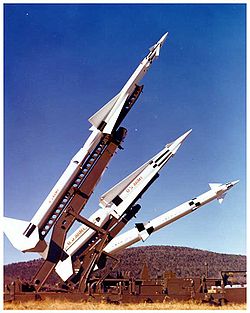 （２）後方支援も拡大。その問題点①
・「重要影響事態」と認定されたら、他国（米軍）の武力行使への「後方支援」を行う。
→外国の指揮下にある軍事行動の下請け→「後方支援」活動を「日本国憲法」の枠内に収めることは、不可能→結果的に武力行使と一体化することを避けられない
・「現に戦闘が行われている地域」以外なら活動可能…これまでより自衛隊員の戦闘リスク増大
・活動内容に「弾薬」の輸送・提供が含まれることになった（解禁）…→武力行使と一体化
　　2014年4月閣議決定によって、すでに「武器」の輸出は解禁されている。
「後方支援」の問題点②
どう変わる？

・「重要影響事態」と認定されたら、他国（米軍など）の武力行使への「後方支援」を行う。

→「後方支援」活動を「日本国憲法」の枠内に収めることは、不可能になるのでは？（外国が指揮する軍隊の下請け）

「現に戦闘が行われている地域」以外なら活動可能とした
　　　→これまでより自衛隊員の戦闘リスク増大

活動内容に「弾薬」の輸送・提供が含まれることになった
　　　→武力行使との一体化。
「グレーゾーン問題」
・有事（非常事態）とは言えない状態で、警察や海上保安庁では対処しきれないと考えられる不穏な状態。外国の船団が日本周辺海域の島に勝手に上陸している…など。

・法制化されなかった「グレーゾーン事態」でも「後方支援」を行う。
　→「有事の防衛」の話を踏み外していないか
　→なぜ、その事態内容・活動内容を法制化しないのか？　　　（自衛隊法には「出動」の根拠規定はある）
「どう変わる？」
　→活動内容と事態認定を、電話による閣議決定に委ねるのでは、法的コントロールと民主的コントロールが働かない・・・
　　何がどうなるか、国民にはわからない。
（４）国際平和支援法と憲法の関係
１．活動内容の拡大―-治安活動が含まれることと、これに伴う必要な武器使用の容認　→武力衝突を招来する可能性→武力行使と一体化

２．後方支援活動の拡大
（集団的自衛権における「後方支援」と問題は同様）
　①「非戦闘地域」の指定を廃し、「現に戦闘が行われている地域」以外なら活動可能とした（例外と原則の反転）
　②活動内容に「弾薬」の輸送・提供が含まれる→武力行使との一体化
各種関連法の施行で国民の安全とリスクはどうなる？
「イラク戦争」への反省：集団的自衛権行使と国際平和支援（PKO協力）の両方にまたがる問題。

「どう変わる？」→　施行後、抑止力と実効性が高まる　vs　海外で日本人がテロ攻撃を受ける可能性、日本国内でテロ攻撃が行われる可能性が高まるとの予想
日本の自衛隊の海外活動が「アメリカの覇権維持拡大の戦争に軍事加担している」と見做され、イラク戦争以来の被害感情を持つ集団の敵愾心を煽り、日本に目を向けさせる可能性が高まる…
（2013年アルジェリア日揮襲撃事件、2003年イラク治安維持活動に協力した国へのテロ攻撃などを検証する必要が）
どう変わるべき？国際社会の平和のための貢献は、戦闘軍事以外で、たくさんの課題と方法が。
たとえば、難民への支援や受け入れ。
国際社会における互助的な仕組みづくりへの参加、協力。
　　→他国の戦争被害者を受け入れない国が、何事かあったとき、他国から避難場所を提供してもらえるだろうか？

世界で起きる文化的衝突を、本物の武力衝突にエスカレートさせない規範と仕組み作り、文化国家としての貢献を。
人権論の誤用に歯止めを
新法制の根拠となった憲法上の人権の理解（政府の法案趣旨説明）には、重大な問題が。

「平和のうちに生存する権利」（憲法前文）
「生命、自由、幸福追求の権利」
誤用＝改憲の先取り？

（参考）志田陽子「幸福追求権、生命権、平和的生存権と安全保障――人権論の誤用に歯止めを」
　電子ジャーナル「シノドス」2015年8月18日掲載
　http://synodos.jp/politics/14808
平和的生存権
前文　第2段
われらは、全世界の国民が、ひとしく恐怖と欠乏から免かれ、平和のうちに生存する権利を有することを確認する。

★この権利は軍事活動の根拠にはならない

★「全世界の国民」の権利＝民間人に巻き添え被害を出さない回避義務も要請される

★形成憲法草案ではこの権利は廃止？
「平和的生存権」は日本を国際社会とつなぐパイプ役を果たしてきた重要な規範。（↓イラク：避難民と戦車）
劣化ウラン弾による放射線被ばくと考えられている…
幸福追求権の誤用の問題
「幸福」の内容は各人が選ぶもの。国家からの押し付けを拒む権利。

解釈によって新しい権利を生み出す「包括的基本権」。

国民の具体的な「生命」の危機そのものに特定できない経済的損失への対処、国際社会の平和構築への貢献は、戦闘的軍事以外の手段を模索することが憲法の要請。

→「幸福追求権」を要件に入れることで、武力行使容認の理由づけが無限定に広がる可能性が。
憲法問題を整理
①国家の憲法違背の問題：結果的に、憲法9条が禁じる「武力行使」を行う可能性

②自衛隊員の問題：海外派遣によって自衛隊員の生命権・平和的生存権、職業選択の自由が侵害される可能性が。

③一般市民のリスク：戦闘となった結果、日本の軍事基地への攻撃、日本の一般市民を巻き込むテロ攻撃を招く危険が増大。→私たちの生命・生活に直結するリスク。
実際どうなってる？「立法事実」の問題それで防げる？「目的＝手段の適合性」
・北朝鮮ミサイル実験への対応
・尖閣諸島問題
・南沙諸島問題
・ホルムズ海峡と日本経済
・ISなどの武装集団と国際社会の平和問題
　　　　（各ジャンルの専門家が連携する必要が）
★すべてについて、シビリアン・コントロールを可能にするだけの情報提示を政府が行ってきたか？
民主主義と国民：この結果を選んだのは、国民自身？
立憲民主主義
　　→国民が選んだ与党・政権であっても、立憲主義の枠組みを踏み外す事柄については、ダメ出しを受ける
議会民主政
　　→9月17日、19日の採決を無効と見る専門家多数。
表現の自由と請願権（憲法16条）
　　→国民が、選んだ後の代表者たちに要望を伝えることは認められている。要望の内容として、特定の政策について意見表明することも認められる
民主主義と国民②シビリアン・コントロール
・シビリアン・コントロール（文民統制）とは、
　　主権者の判断を安全保障へとつなぐ仕組み。
　　選挙で与党を選んだらあとは白紙委任、としない「統制」の仕組みを各国の憲法が採用している。

・そのための、「知る権利」と「情報公開」、「文民ルール」と議会政治の優位。
　　　すべて軍事行政の単独決定を防止する仕組み。

（参考）志田陽子「『シビリアン・コントロール上も問題ない』」榎澤幸広編『失言・名言から考える憲法と政治』（現代人文社、2016年3月末　発行予定）
今後の問題：「災害対処の必要性」で戦闘型軍事を正当化できるか？
災害大国の災害事態には別途の方策を。福祉型危険任務を志願する人の意思を利用してはいけない
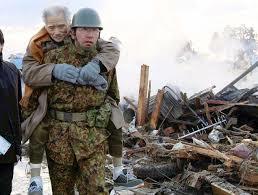 安全保障問題については国民が知識・情報から遠ざけられてきた→主権者の資格を取り戻す必要が。
　　　　　（写真提供・フォトジャーナリスト豊田直巳氏）
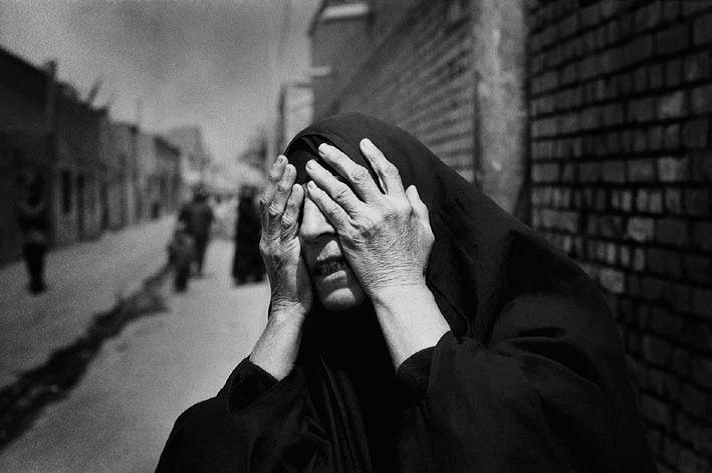 一人一人の「良心」を国政に
参政権・請願権
主権者意識の広がり――デモや勉強会
報道の自由、国会議事の公正な進行と、国民への公開

違憲訴訟の提起を準備している専門家、市民団体が多数。司法の役割の問い直しも。

国際社会への働きかけ：無人機への国際的非難（2013年国連での非難など）　→日本の科学技術が、日本国民の目の届かないところで、攻撃に使用される可能性

一人一人が良心の声を上げる自由が憲法19条に。
ありがとうございました
今日のお話は、以下に収録されています。

・志田陽子「安全保障の岐路」宍戸常寿・佐々木弘通編『現代社会と日本国憲法』（弘文堂、2015年11月）

・志田陽子著『表現者のための憲法入門』（武蔵野美術大学出版局、2015年3月）第10章「平和のうちに生存する権利」

・志田陽子「『シビリアン・コントロール上も問題ない』」榎澤幸広編『失言・名言から考える憲法と政治』（現代人文社、2016年3月発行予定）